Ricardo Rapallo

Santiago de Chile, 
14 de octubre de 2019
Preguntas orientadoras
1. ¿Cómo cambió nuestra alimentación en las últimas décadas?

2. ¿Cuál fue el resultado en el hambre, la inseguridad alimentaria y la malnutrición?

3. ¿Cómo podemos transformar los sistemas alimentarios para abordar los viejos y nuevos desafíos en alimentación y nutrición?
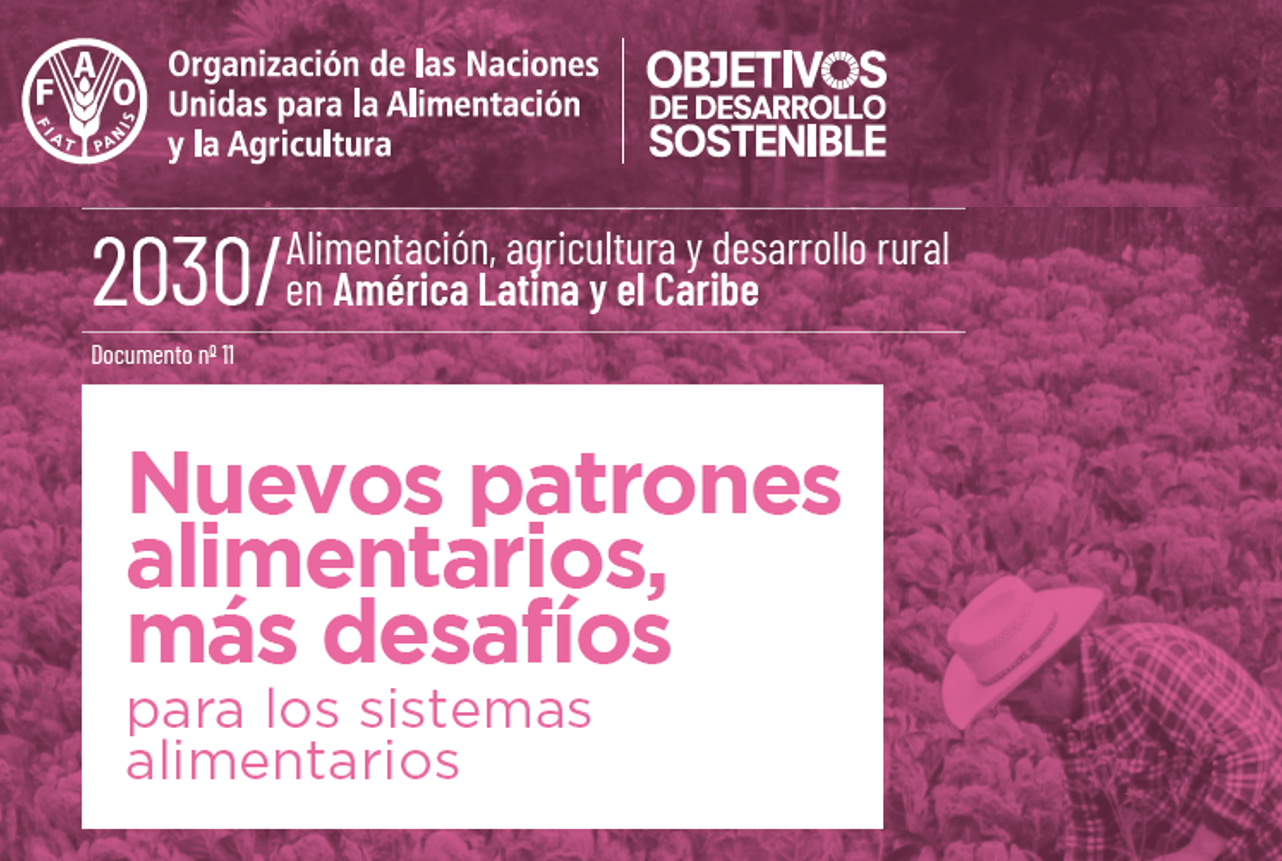 1. Patrones de consumo de alimentos en ALC
ALC dispone de suficientes alimentos
Suficiencia de la disponibilidad de energía alimentaria promedio en América Latina y el Caribe (en %), 
trienio 2015-2017
La disponibilidad promedio de energía alimentaria en América Latina y el Caribe supera en 25% el requerimiento promedio (2 400 kcal/per-cápita/día)

Es decir, ALC puede satisfacer las necesidades energéticas de 820 millones de personas (168 millones más de quienes viven actualmente en la región)

39% de la energía alimentaria disponible en ALC proviene de cereales, raíces y tubérculos
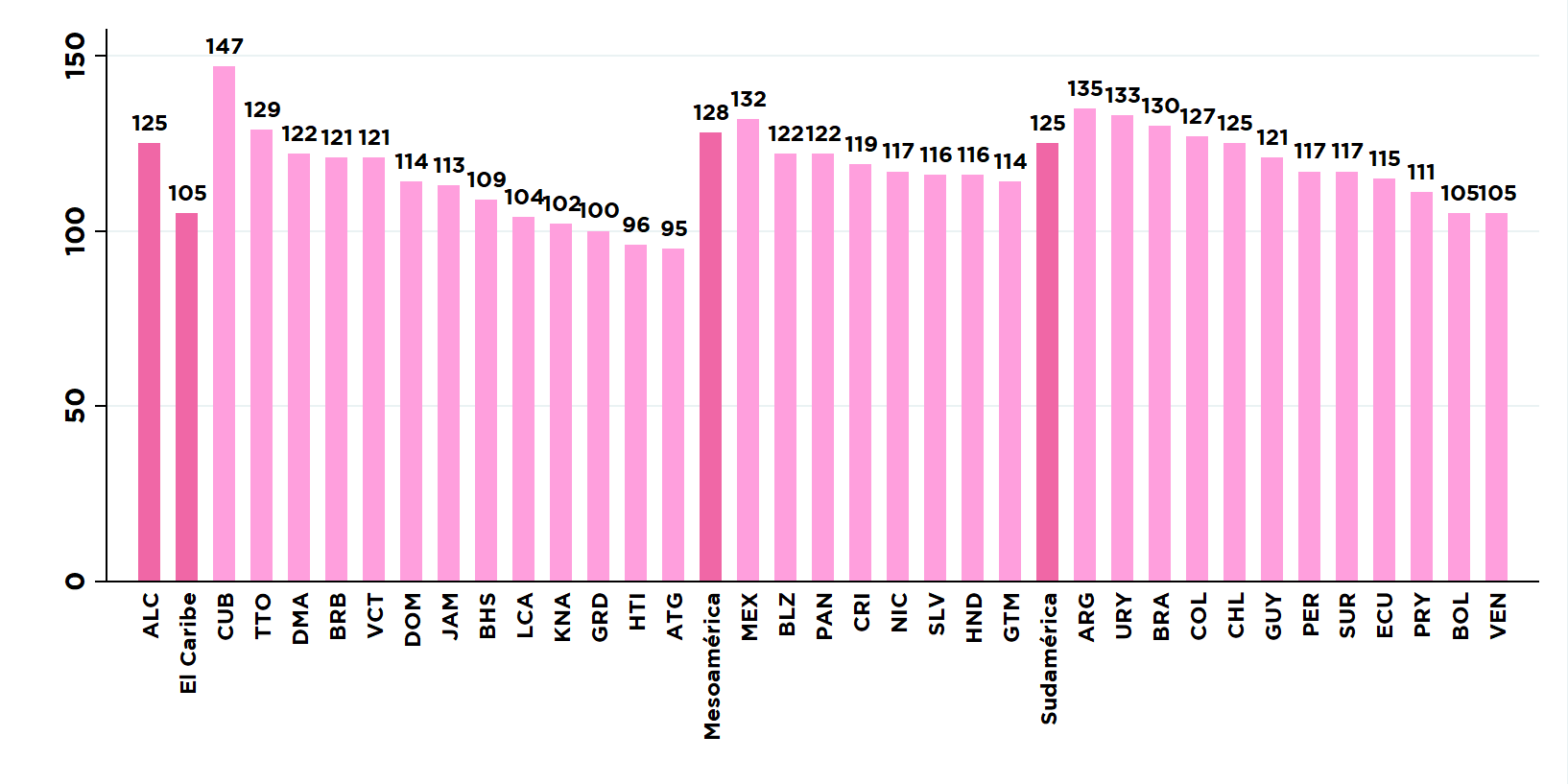 Fuente: Elaboración propia en base a FAOSTAT (2019)
Las dietas en ALC han cambiado entre 1960 y 2013 (i)
En términos de kg/per-cápita/año:

Relativa estabilidad en consumo de cereales, raíces y tubérculos y azúcar y dulcificantes
Incremento considerable en consumo de aceites vegetales, huevo, y carnes; e incremento moderado en consumo de frutas, hortalizas y lácteos
Disminución moderada en consumo de leguminosas

En consecuencia: caída en la contribución de carbohidratos como fuente de energía y un alza en la contribución de grasas (tanto de origen vegetal como animal)

Mayor presencia de productos altamente procesados
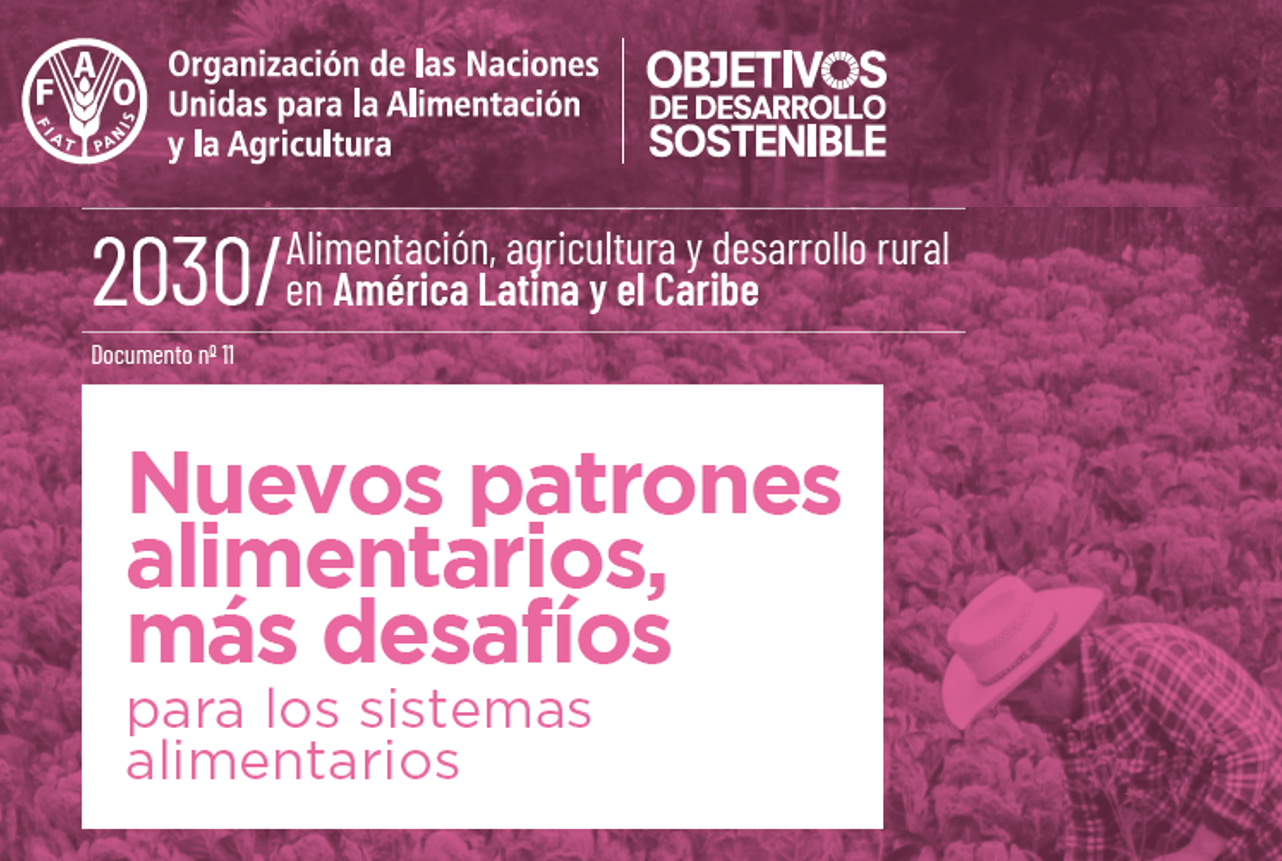 2. Viejos y nuevos desafíos del hambre, la inseguridad alimentaria y la malnutrición en ALC
Resultado: Buenas y malas noticias
Prevalencia de la malnutrición en América Latina y el Caribe según diversos grupos de población (en %), 2015 a 2018
Hambre, inseguridad alimentaria y desnutrición se encuentran por debajo de los niveles mundiales

Sobrepeso y obesidad crecieron y se mantienen por arriba de los niveles mundiales
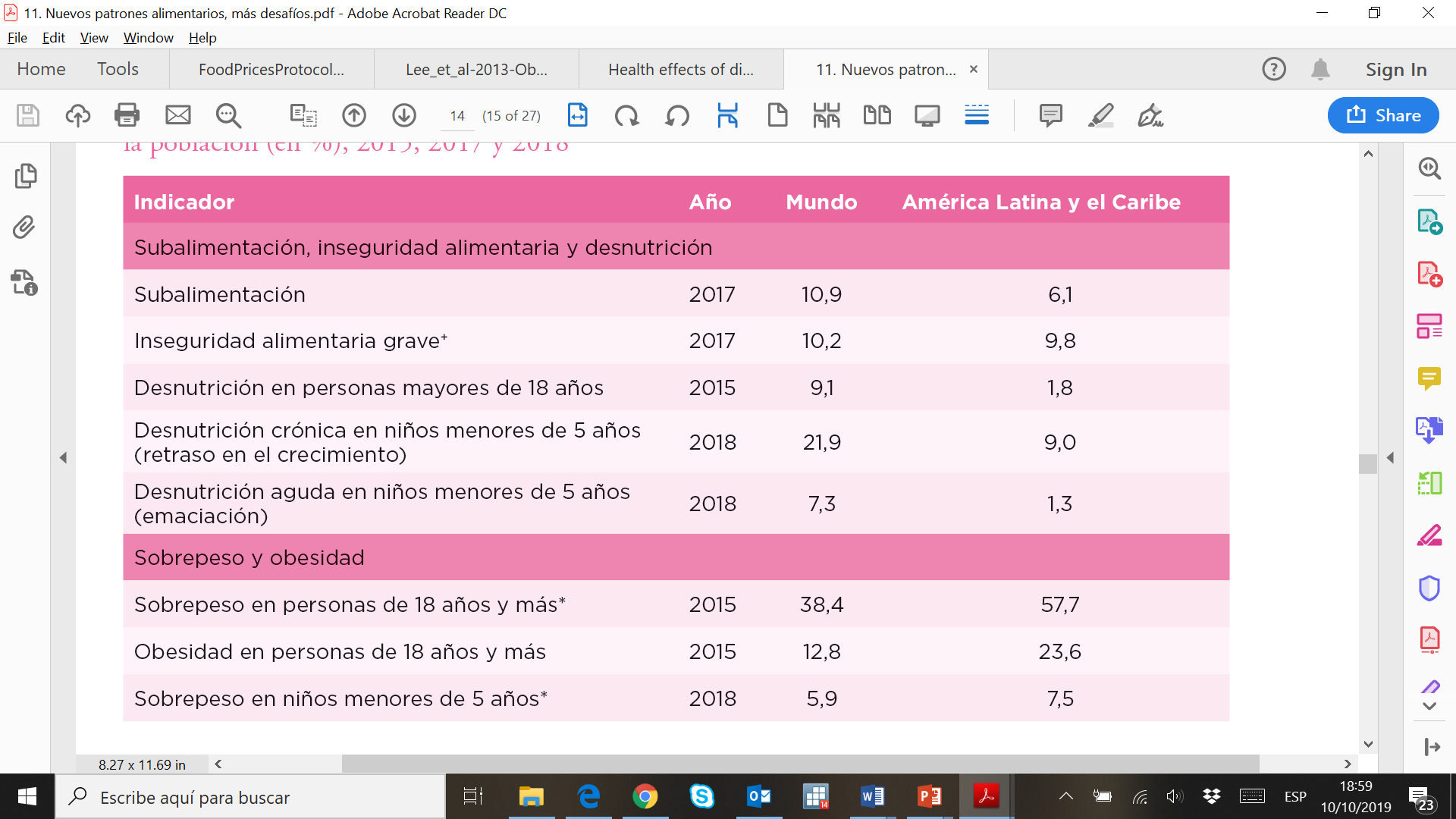 +/Dato para América Latina y el Caribe excluye a El Caribe.
*/Dato incluye población con obesidad.
Fuente: Elaboración propia en base a FAO, FIDA, UNICEF, PMA y OMS (2018), UNICEF, OMS y BM (2018) y ONU (2017)
Resultado: múltiples cargas de la malnutrición en ALC
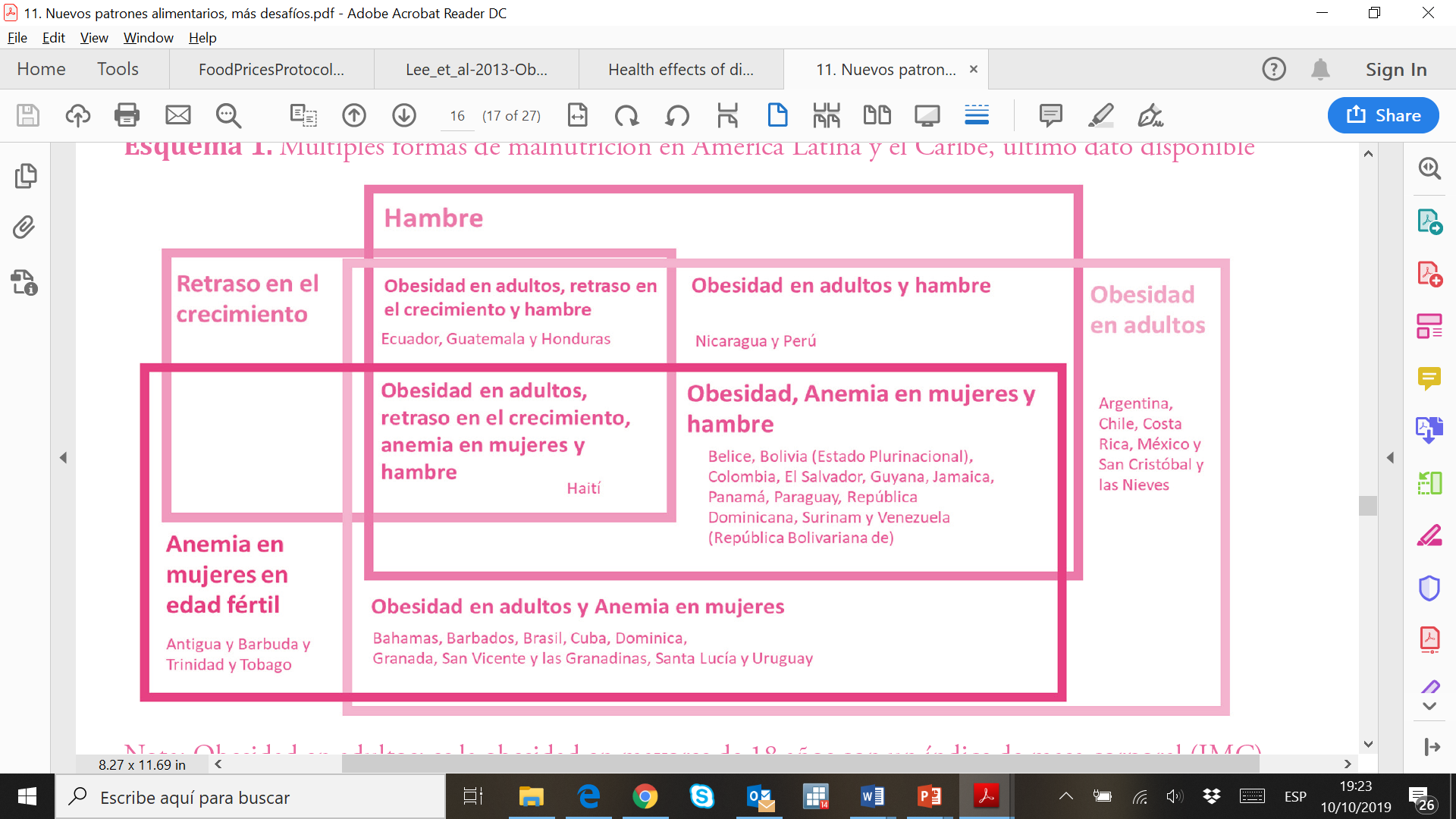 26 de los 33 países de la región enfrentan dos o más problemas de malnutrición o hambre de manera simultánea

Haití se mantiene como el país de la región con más desafíos SAN

Dietas no saludables asociadas a enfermedades crónicas con altos costos económicos
Fuente: Elaboración propia en base a FAO, FIDA, UNICEF, PMA y OMS (2018).
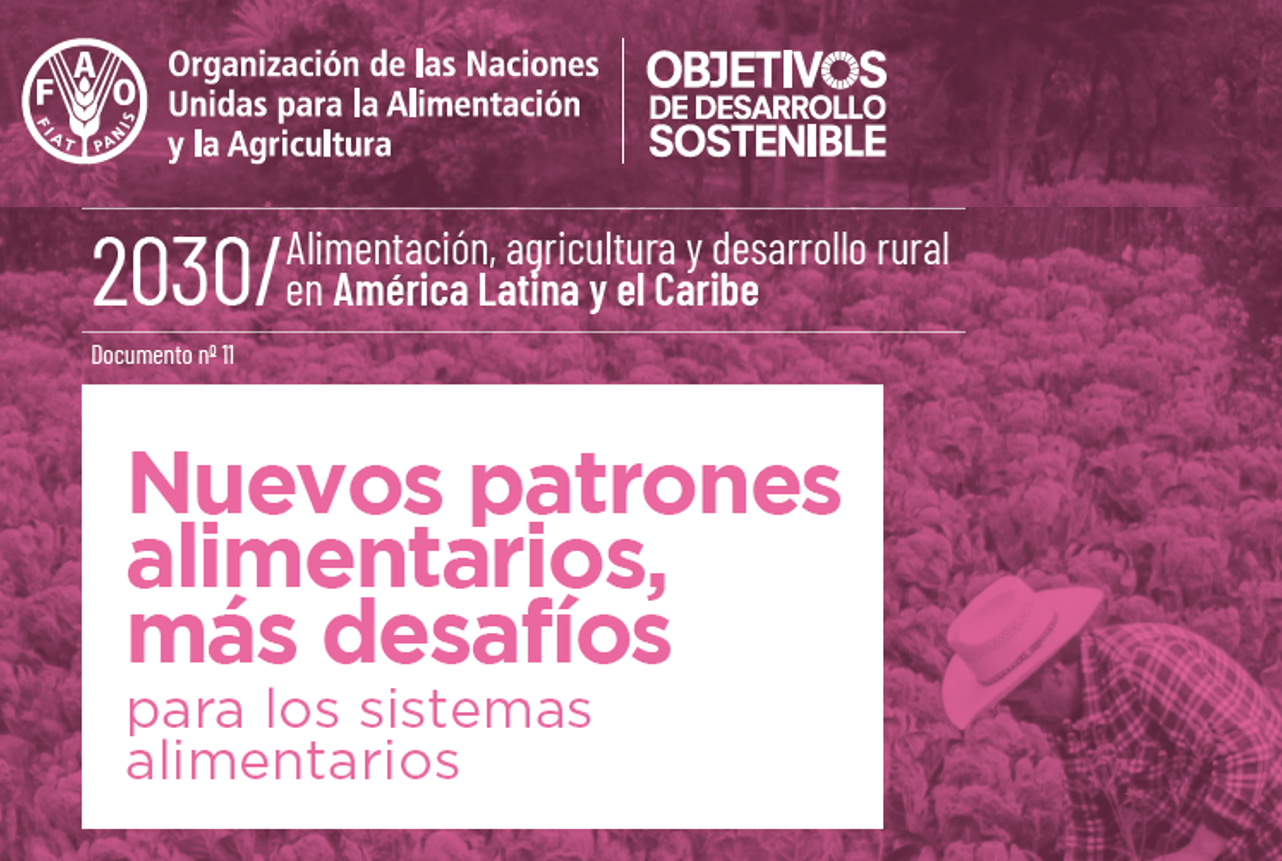 3. Transformación de los sistemas alimentarios
3. Solución: transformar los sistemas alimentarios
Oportunidades de política: orientar los entornos y las actitudes de los consumidores hacia una alimentación más saludable, sistemas alimentarios más inclusivos y sostenibles

Costos y gobernanza: necesidad de política pública, conciliación y acuerdos entre actores e intereses
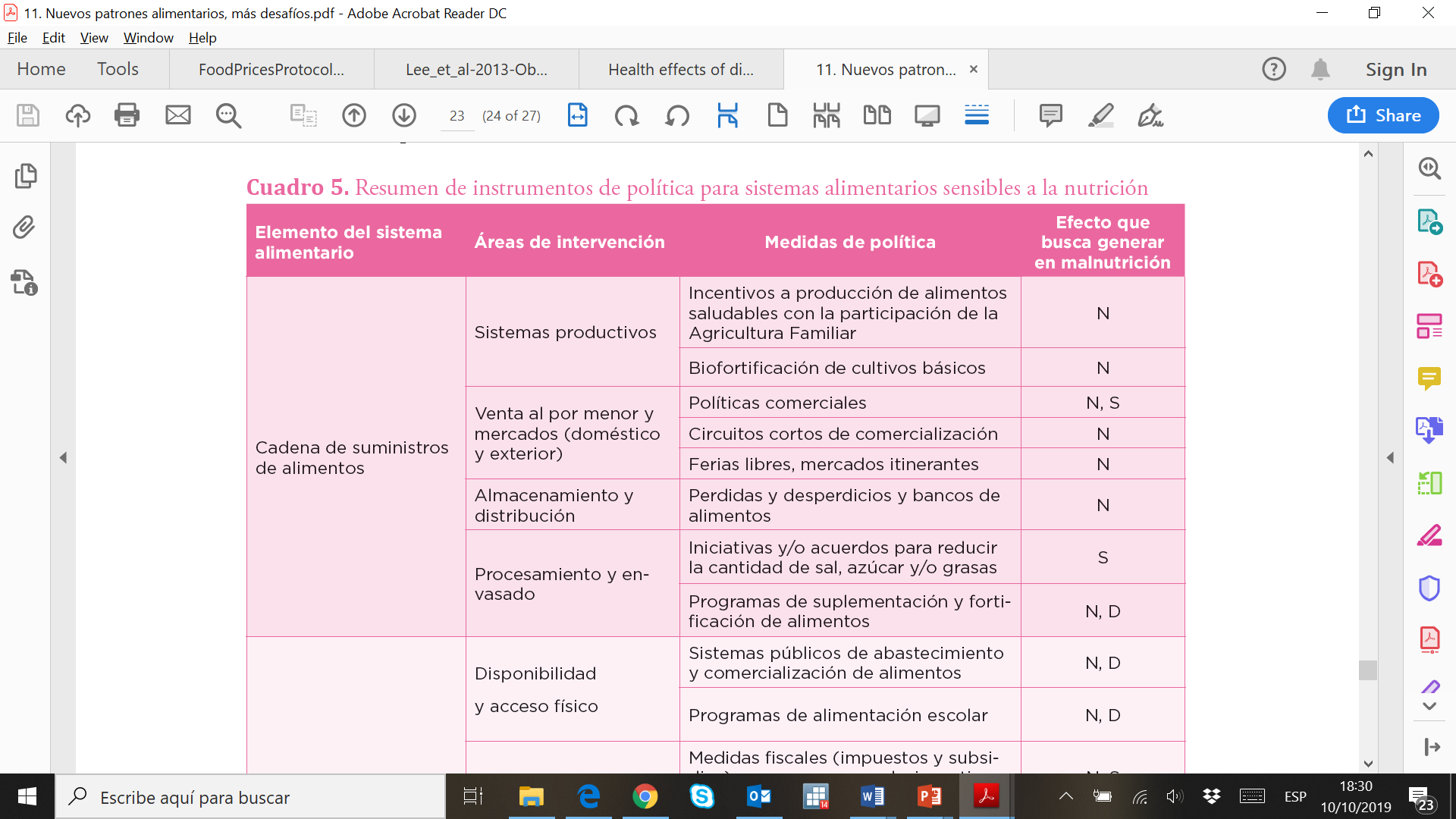 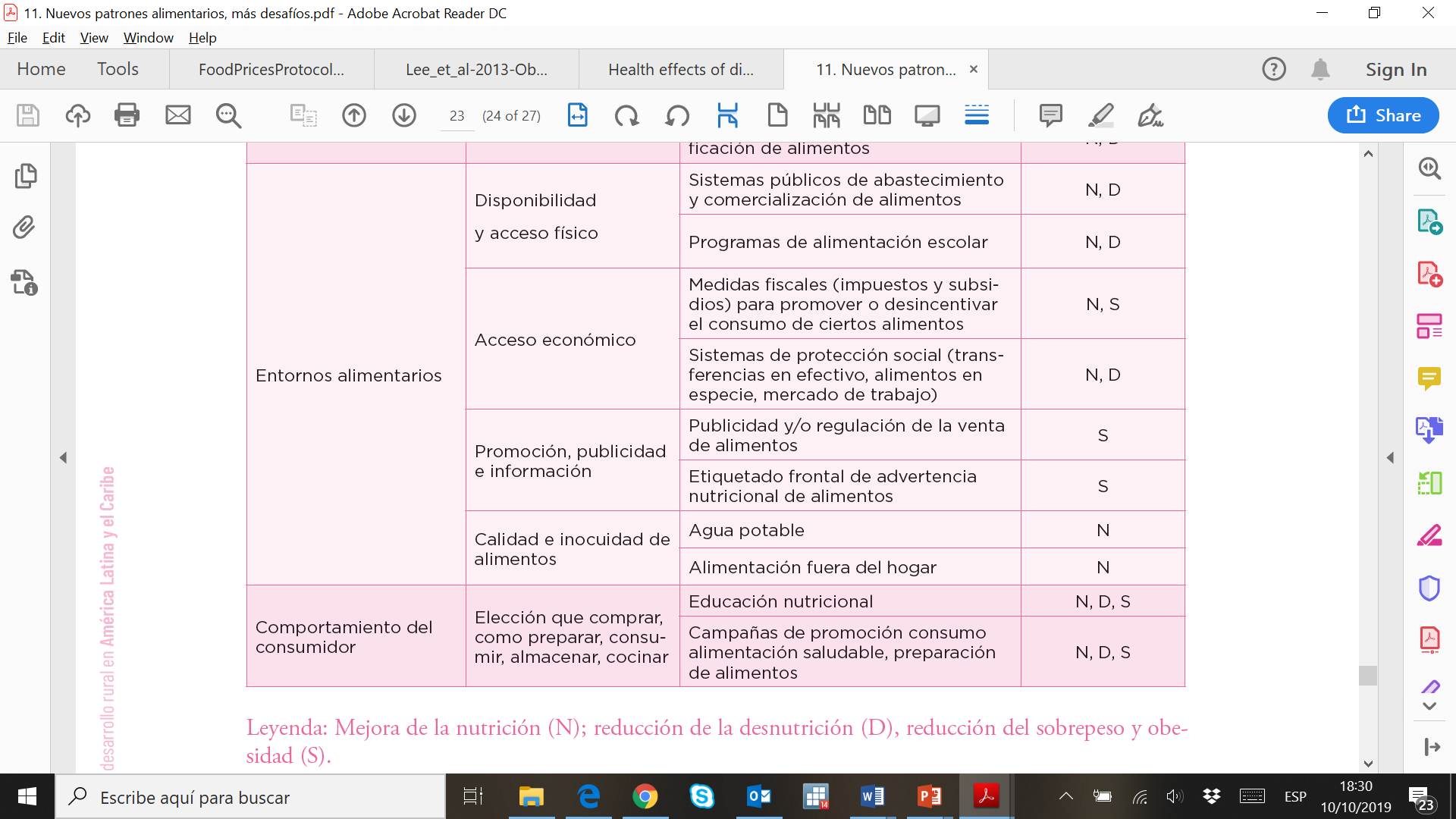 Leyenda: Mejora de la nutrición (N); reducción de la desnutrición (D), reducción del sobrepeso y obesidad (S)
Mas desafíos, mas oportunidades para lo rural
No todo son calorías

Consumidores mas conscientes, no solo inocuidad y salud, la exigencia ambiental ha llegado

Sistemas alimentarios más inclusivos, más sostenibles y más saludables ¿todo es posible al mismo tiempo?
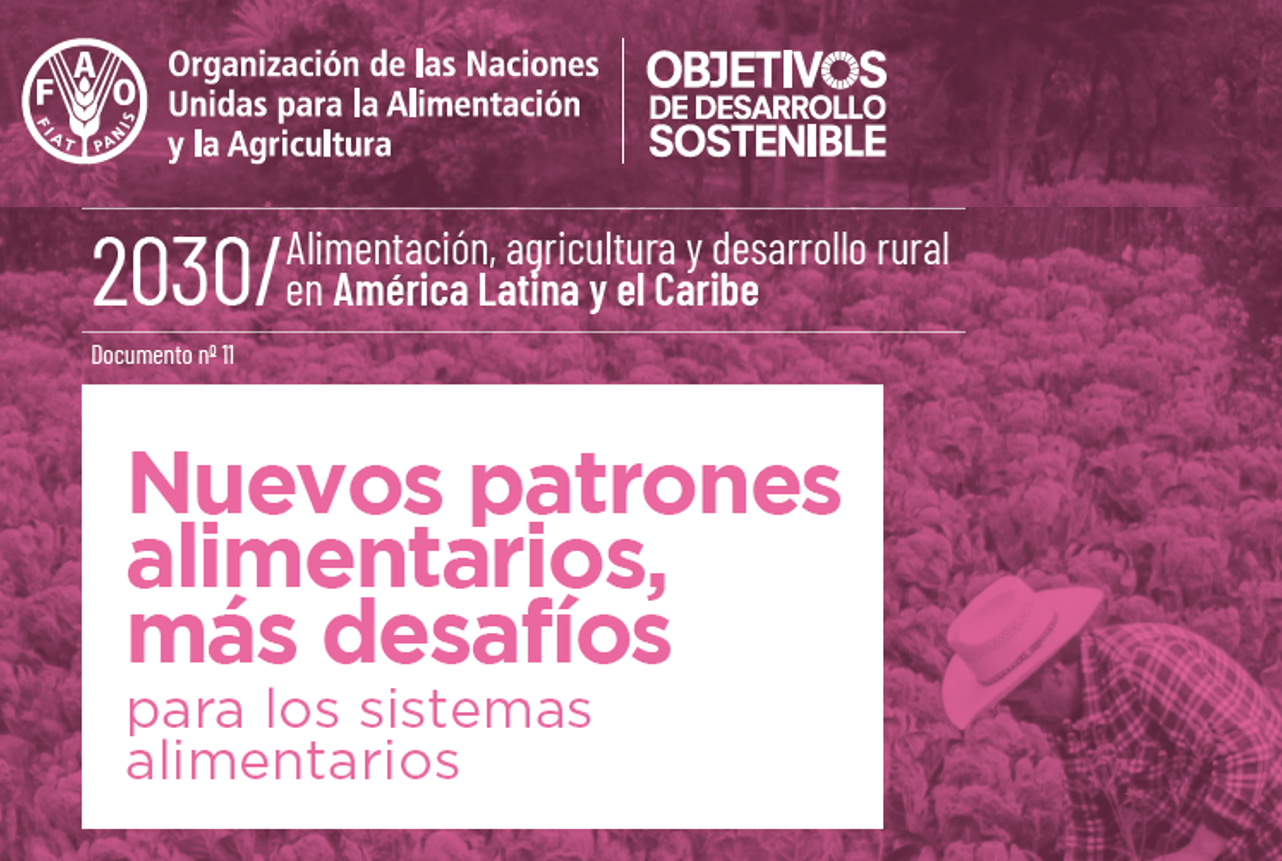 Gracias
Ricardo.Rapallo@fao.org
Official Principal de Políticas
Oficina regional de la FAO para América Latina y el Caribe
Algunos documentos de referencia
Panorama de la seguridad alimentaria y nutricional en A. Latina y el Caribe. Desigualdad y Sistemas alimentarios (FAO, OPS/OMS, UNICEF, WFP, 2018)  http://www.fao.org/3/CA2127ES/CA2127ES.pdf 

Obesity and the food system transformation in Latin America B.M Popkin y T. Reardon (2018) https://onlinelibrary.wiley.com/doi/epdf/10.1111/obr.12694 

Nutrition and food systems. (HLPE, 2017). 
http://www.fao.org/fileadmin/user_upload/hlpe/hlpe_documents/HLPE_Reports/HLPE-Report-12_EN.pdf

Food systems and diets: Facing the challenges of the 21st century https://www.glopan.org/wp-content/uploads/2019/06/ForesightReport.pdf (GLOPAN, 2017) 

El Foro FAO-IFPRI en Food systems, obesity, and gender in Latin America (https://lac.foodsystems-obesity.org/)